PHÒNG GIÁO DỤC- ĐÀO TẠO QUẬN LONG BIÊNTRƯỜNG MẦM NON GIA THƯỢNG
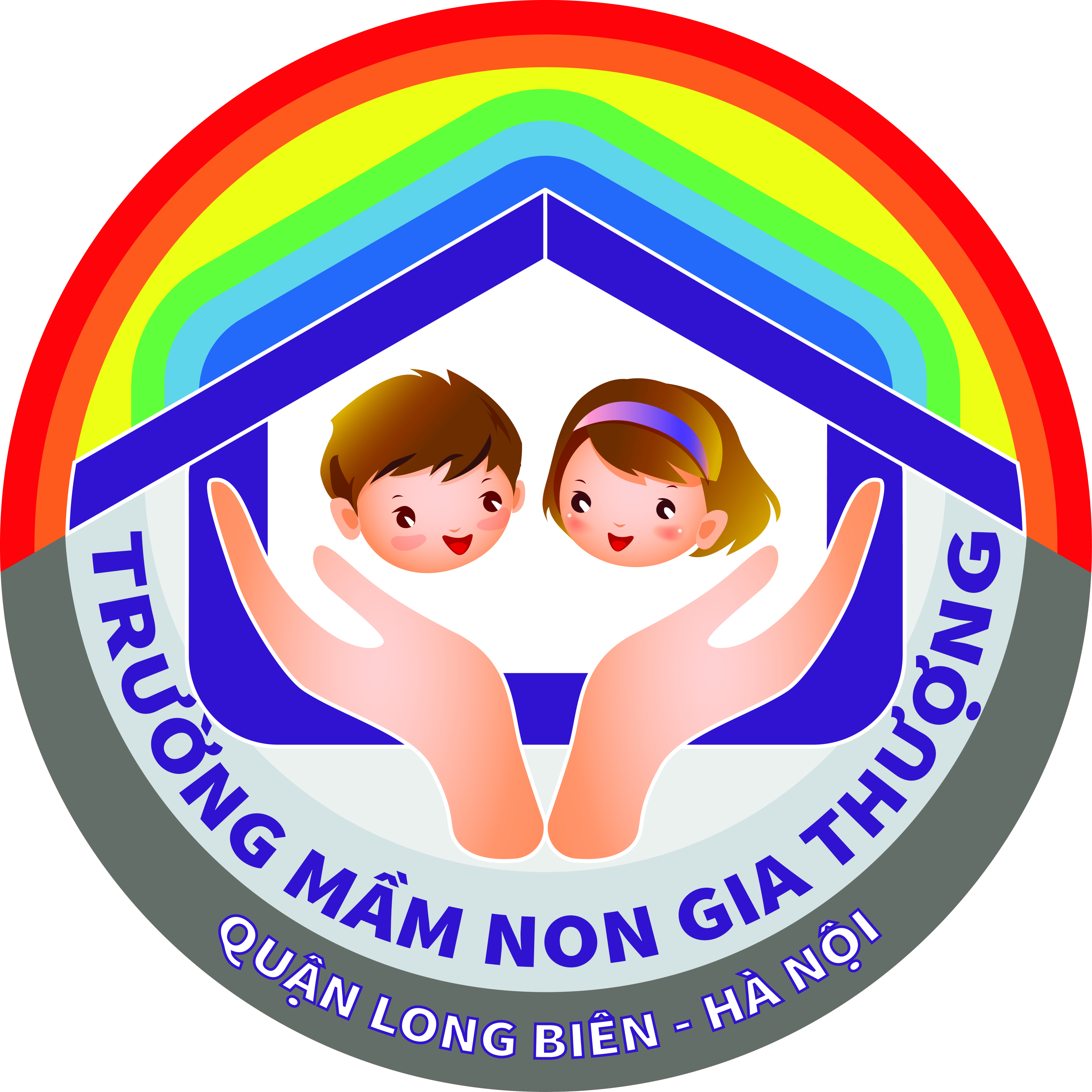 GIÁO ÁN HOẠT ĐỘNG VỚI ĐỒ VẬT
        Đề tài:Xâu lá màu xanh
Lứa tuổi: 24-36 tháng
Thơi gian: 12-15 phút
             Người dạy: Hoàng Thị Thúy An
Năm học: 2018-2019
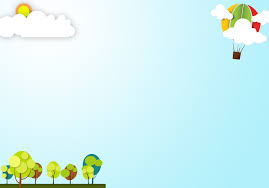 Mục đích- yêu cầu
Kiến thức:
 - Trẻ nhận biết được màu xanh.
* Kỹ năng: 
- Rèn kỹ năng xâu dây qua lỗ hoa chọn đúng màu xanh theo yêu cầu
  * Thái độ: 
- Trẻ ngoan, hứng thú tham gia hoạt động.
- Trẻ giữ gìn đồ chơi,cất dọn đồ chơi sau khi chơi.
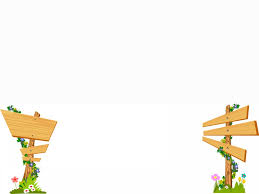 Chuẩn bị
*  Đồ dùng của cô:
- Vòng tay lá màu xanh
- Lá màu xanh 7-9 lá, 2 lá màu đỏ, dây xâu.

Đồ dùng của trẻ:
- Mỗi trẻ 1 rổ 5-7 lá màu xanh, 2 lá màu đỏ, dây xâu.
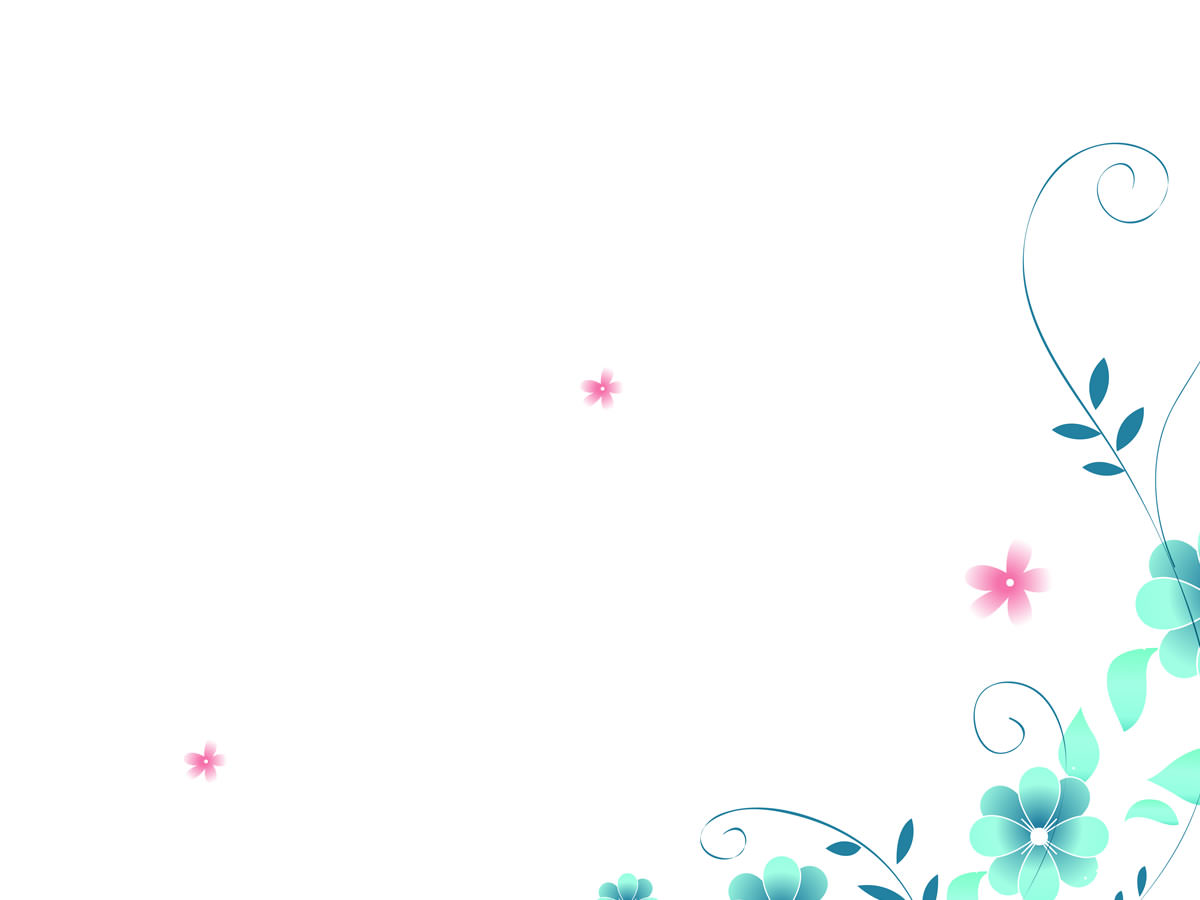 Cách tiến hành
Ổn định tổ chức:
Cô và trẻ cùng chơi trò chơi “Tập tầm vông” tay cô xuất hiện sợi dây và chiếc lá . Cô dẫn dắt vào bài.
2. Phương pháp, hình thức tổ chức
* Xâu theo mẫu:
Cô cho trẻ quan sát chiếc vòng lá màu xanh cô đã xâu và hỏi trẻ:

+ Chiếc vòng có lá màu gì?(xanh)
+ Làm thế nào để có chiếc vòng?( xâu lá )
*Trẻ thực hiện xâu vòng màu xanh lá cùng cô ( Vừa xâu, cô vừa hỏi trẻ cách xâu vòng)
* Cô giúp trẻ hoàn thành dây vòng( buộc dây)
* Cô nhận xét bài của trẻ
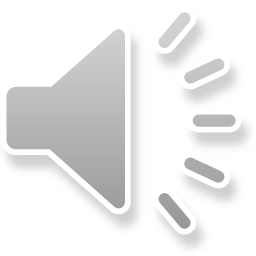 *Cô  cho trẻ tự do xâu vòng theo sở thích của trẻ
Cô và trẻ cùng nhận xét sản phẩm của trẻ
Kết thúc
Cô tuyên dương , khen ngợi trẻ